أخلاقيات الأعمال، المسؤولية الاجتماعية
المسؤولية الاجتماعية
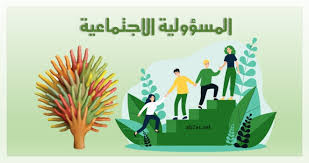 مفهوم المسؤولية الاجتماعية
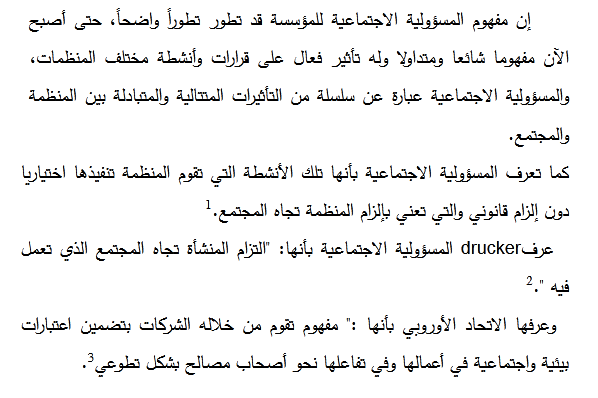 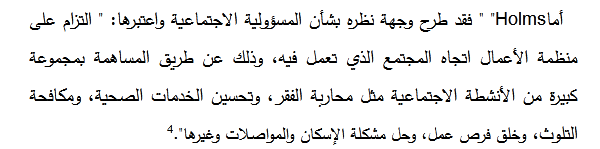 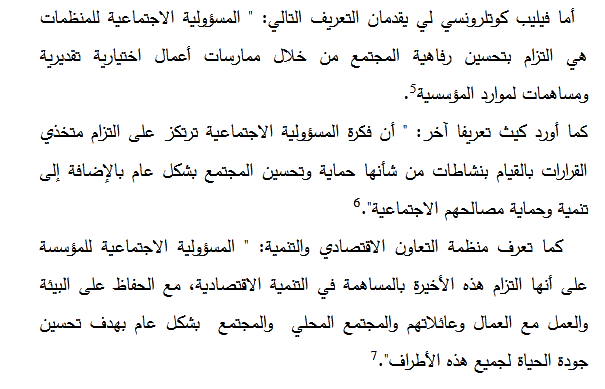 أهمية المسؤولية الاجتماعية
بالنسبة للمؤسسة
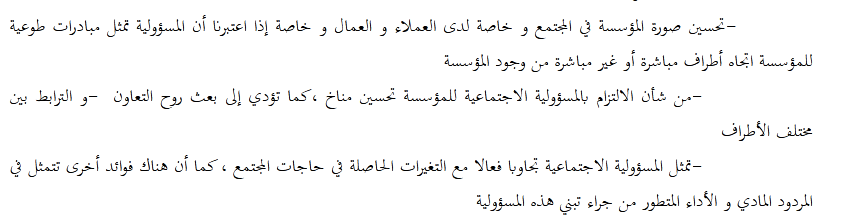 بالنسبة للمجتمع
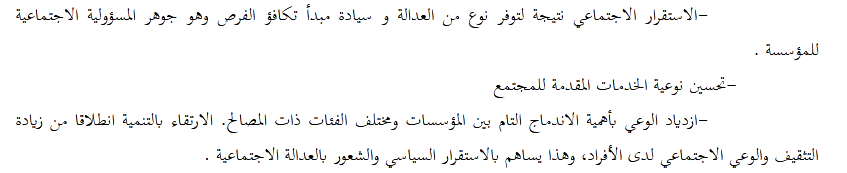 بالنسبة للدولة
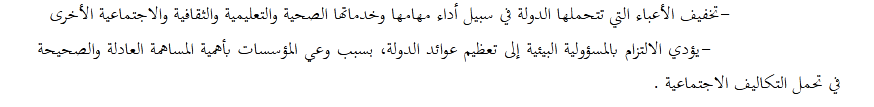 عناصر المسؤولية الاجتماعية
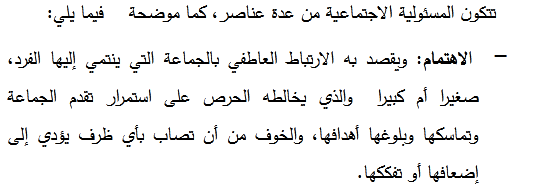 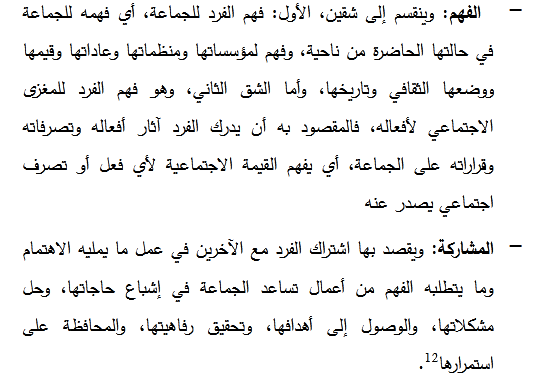 أبعاد المسؤولية الاجتماعية
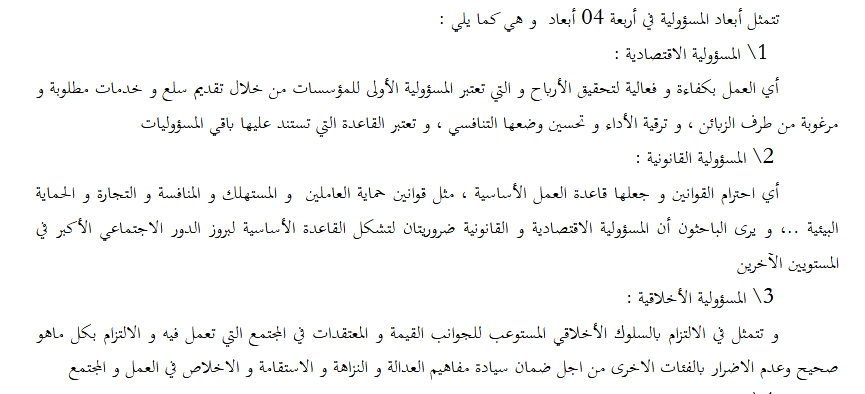 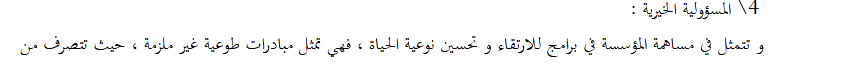 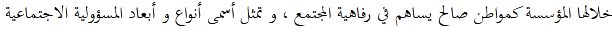 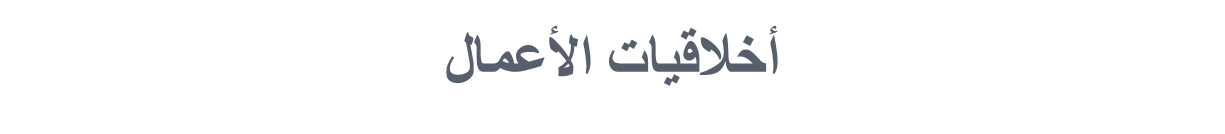 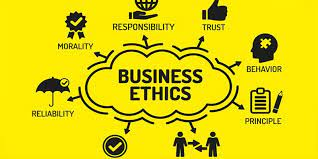 أخلاقيات الأعمال
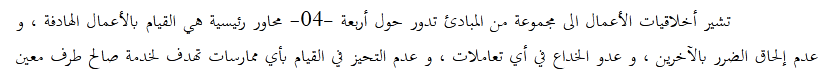 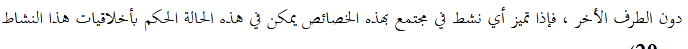 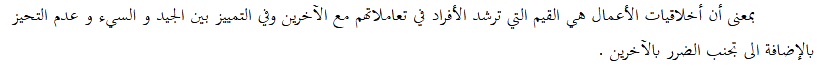 مفهوم أخلاقيات الأعمال
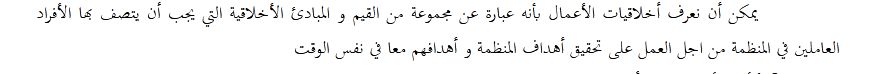 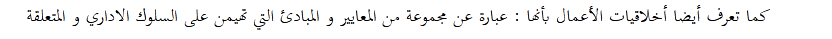 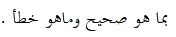 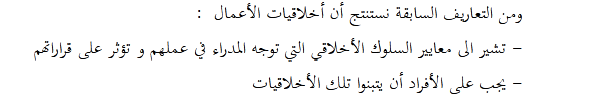 مصادر أخلاقيات الأعمال
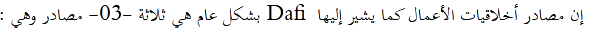 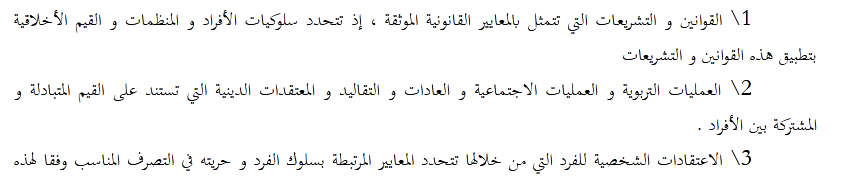 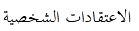 أهمية أخلاقيات الأعمال
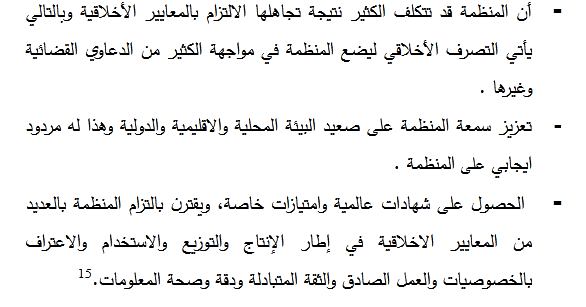 أهداف أخلاقيات الأعمال
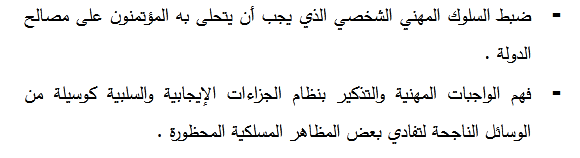 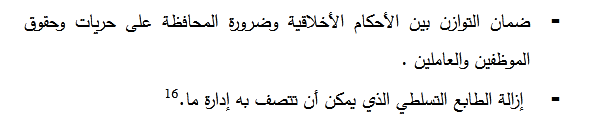 المسؤولية الإجتماعية وأخلاقيات الأعمال
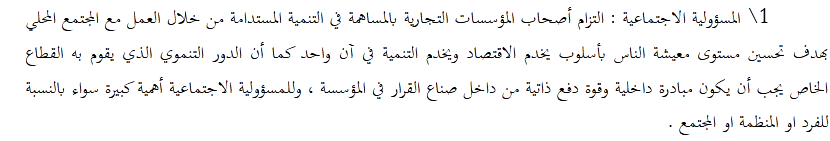 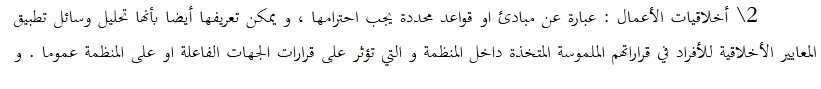 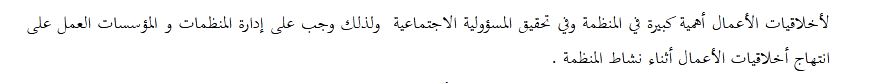